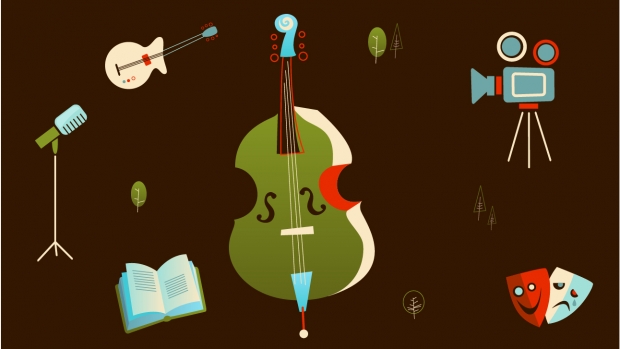 August 22, 2016
Do Now
Turn in homework
Select a seat where you will learn best
Take out a notebook or some paper
Title the paper Skills for the Workplace 
Collaborate with a partner to make a list of 5 skills you think are important in the workplace
DO NOW
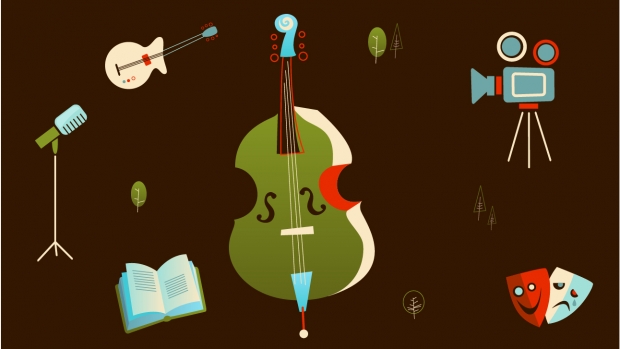 Today’s Agenda
I describe verbally the most important workplace skills using justification language (because, due to, since).
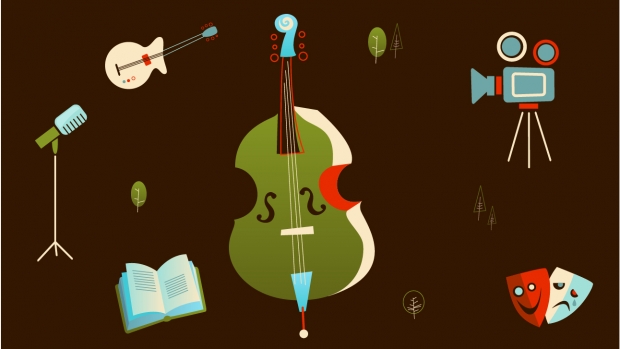 Introduction - Investigating
What do you think Career and Technical Education (CTE) is all about? Why do you think that?
Why do you think Career and Technical Education is important?
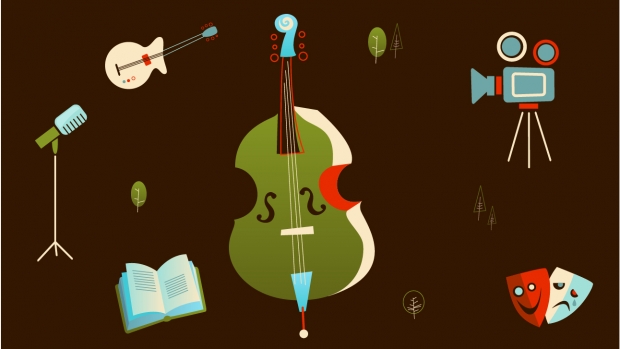 Workplace Behaviors and Skills Investigating
What do you think is the most important workplace behavior and/or skill? Why? TPS (Make List) 
Professionalism
Collaboration (Teamwork)
Organization/Time Management
Communication
Leadership
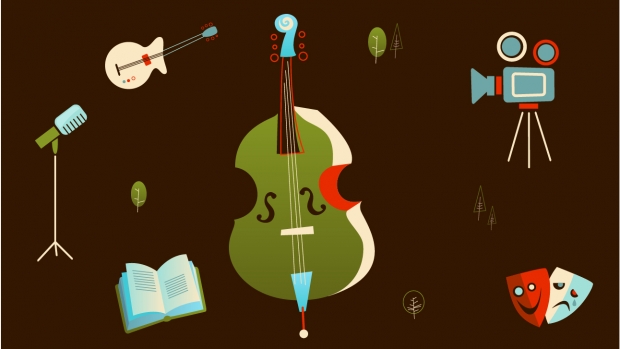 Workplace Culture and Code Switching Investigating
What is culture? 
“Who we are” 
What are ethics? 
The customs, behaviors, and norms that a culture values
What is “code switching”?
The ability to move through different cultural settings without disrupting cultural ethics
What are some examples of code switching?
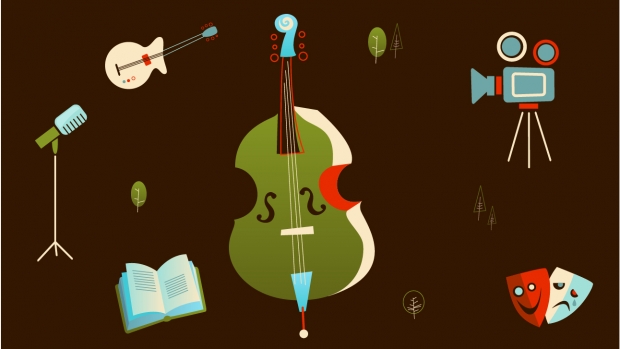 Workplace Culture and Code Switching Planning/Designing
Select one workplace behavior or skill category and design a poster that highlights that behavior or skill
Your design must include: 
1. The behavior or skill
2. A description of the behavior or skill
3. Graphic representation of the skill in action
Your design must conform to good design techniques – For example: text/image sizing, text/image location, aesthetically pleasing layout, proper use of principles and elements of design
5 minutes - GO
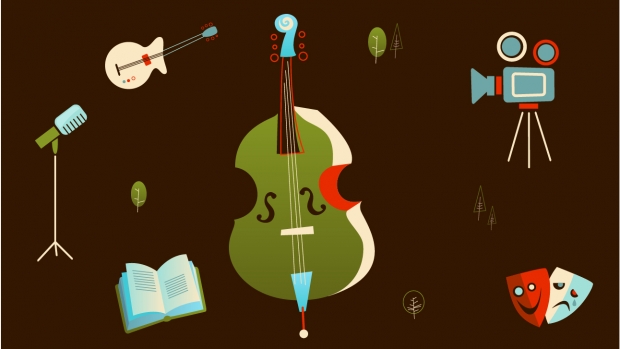 Workplace Culture and Code Switching Evaluating
Does your design have all 3 elements? 
Does your design conform to good design techniques? 
Discuss with a partner 
Give two pieces of feedback
1. What do you like about the layout? Why?
2. What would you change? Why?
5 Minutes
Make notes and adjust the design (2 minutes)
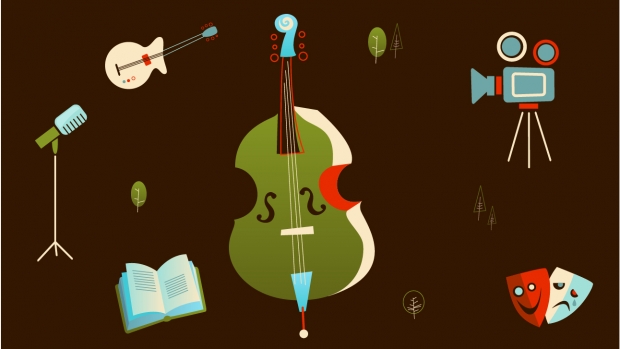 Workplace Culture and Code Switching Evaluating
One the back of your design explain one thing you changed about your design and why?
You must reference one or more principles/elements of design
Example: I increased the text size to better emphasize the word because...
(lines thicker, use value, create depth, create better balance, create movement, etc…)
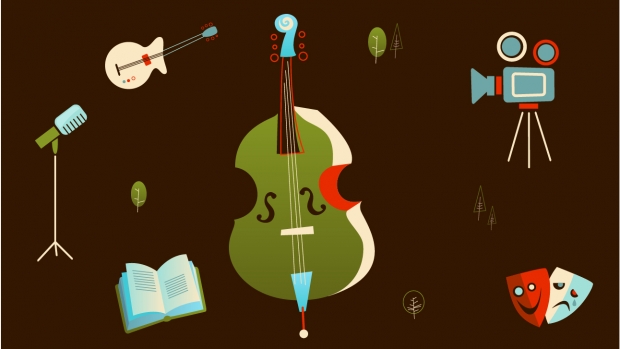 August 24, 2016
Do Now
Take out  your notebook
Title the paper Creation Phase: Skills for the Workplace 
Use the list on the back board or the poster on the back board to select a work place skill to highlight - No one will do “ON TIME” 
DO NOW
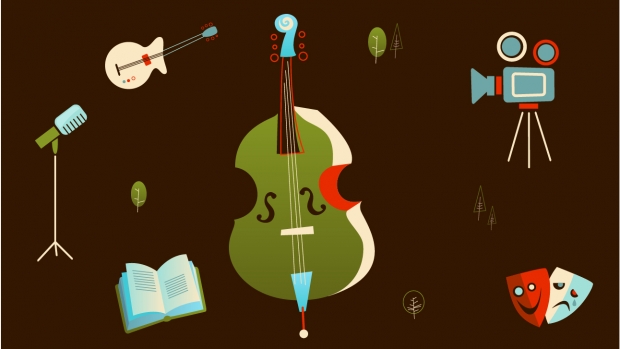 Today’s Agenda
I describe in writing a workplace skill or behavior and why it is important using academic language (various CTE vocabulary).
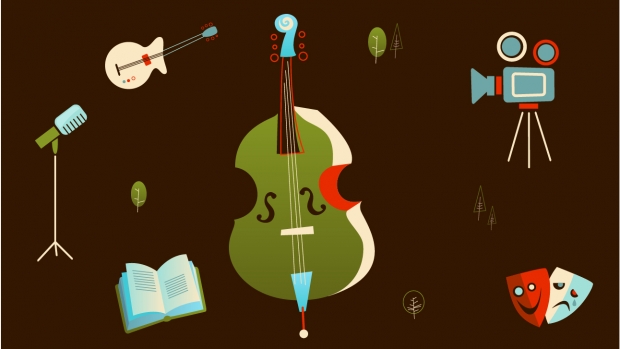 Workplace Culture and Code Switching Investigation/Evaluating
Art Rubric
Grade the teacher!
Be able to say why you are selecting each grade 
Duende (means creativity)
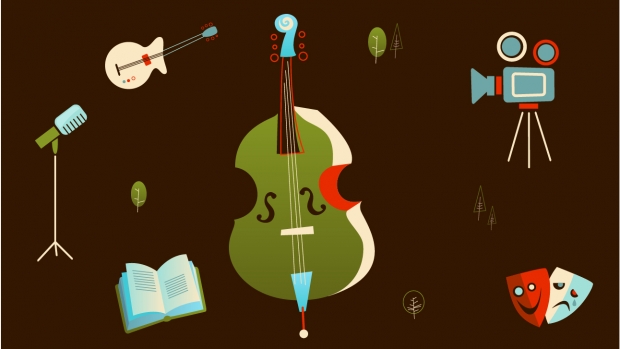 Workplace Culture (skills/behaviors) Poster Planning
Does your design have space for all 3 elements? (vocabulary, description, image)  
Does your design conform to good design techniques?
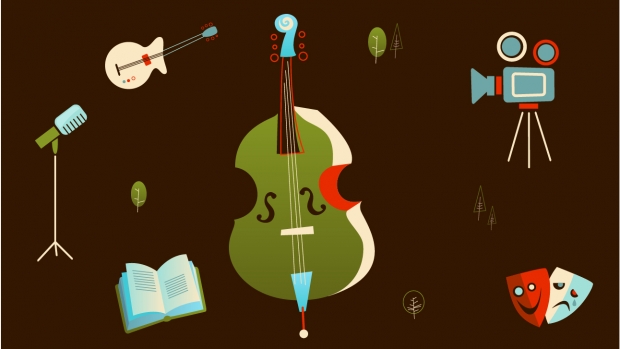 Workplace Culture (skills/behaviors) Poster Creating
The Description: 
3-5 sentences
States the behavior/skill
Describes the behavior/skill
Explains why the behavior/skill is important
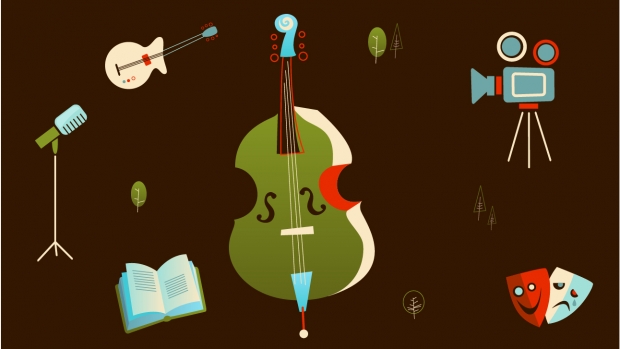 Workplace Culture and Code Switching Creating
The Description: Example
An important part of any workplace environment is being ON-TIME. When an employee is late to work, or late completing work that affects everyone in the place of business as people may have to do extra work or have to wait on someone else before completing their work. Also, if an employee is late regularly, they could lose their job as companies cannot tolerate tardiness. So, don’t be late, and get your work done and turned in on time!
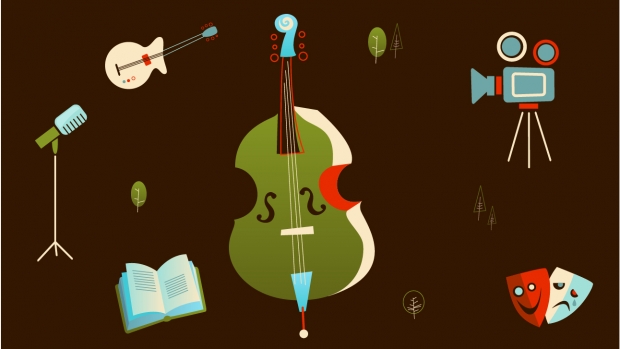 Workplace Culture and Code Switching Creating
Exit Ticket
Completed description with no spelling errors!
Once completed, you can begin the poster!
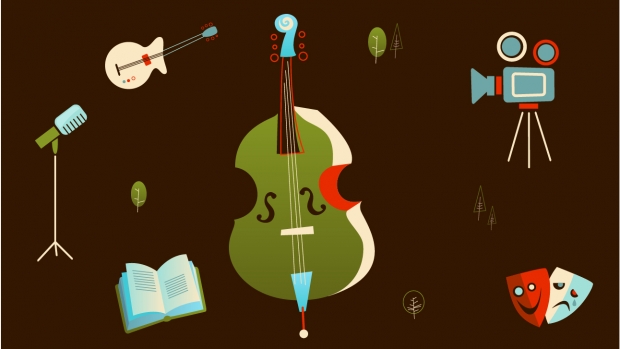 Workplace Culture and Code Switching Evaluating
Art Rubric
Partner grading
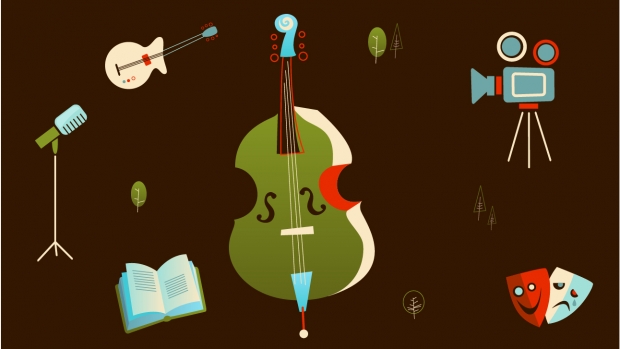 August 26, 2016
Do Now
Take out  your notebook
Open to Creation Phase: Skills for the Workplace 
Wait for your description – Look over feedback
DO NOW
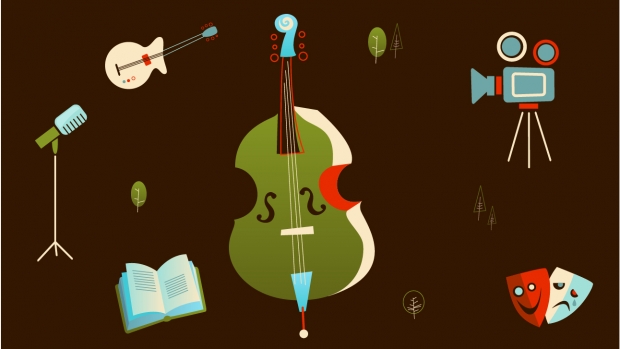 Today’s Agenda
I revise in writing a workplace skill or behavior and why it is important using feedback from my teacher.
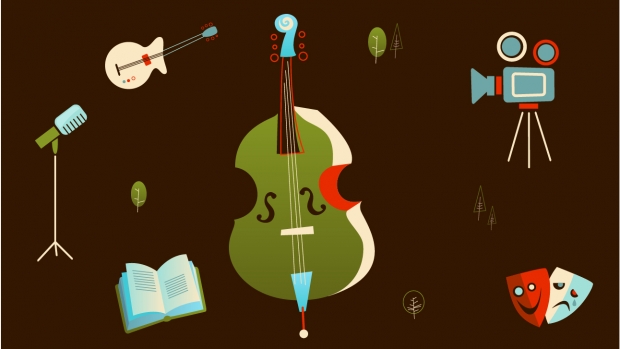 Revising Your Description
On your paper, you have feedback about what to revise.
Follow the feedback to rewrite your description
If you have questions, ask me
When you’re finished, get it approved by me, and them you may begin the Planning Phase for your poster
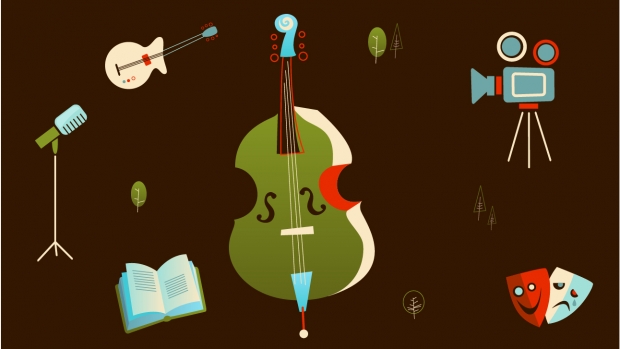 Exit Ticket
Completed revision
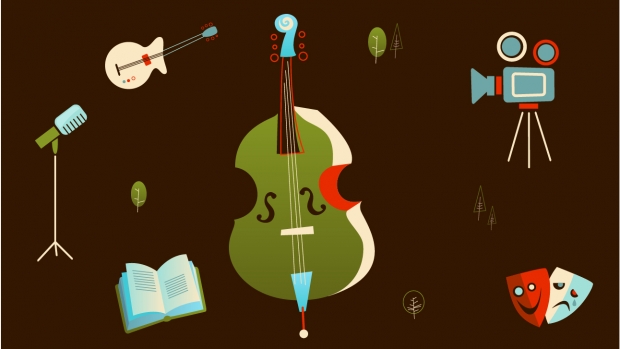 August 29, 2016
Do Now
Turn in your homework
Take out  your notebook/writing
Begin working to create your Workplace Skills Poster
DO NOW
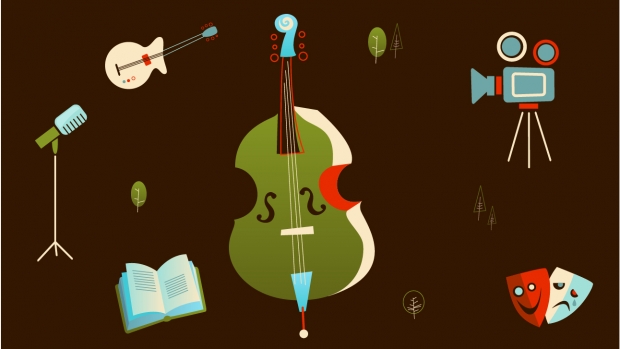 Today’s Objective
I evaluate and explain verbally my assessment of my poster using language from the art rubric (craftsmanship, duende/creativity, design layout, unity)
Complete your poster
Evaluate your poster using the art rubric
Exit Ticket: Completed poster/Graded art rubric (Design Element: Layout; Design Principle: Unity)
Today’s Workplace Skill: Time Management